RESPIRATORY SYSTEM
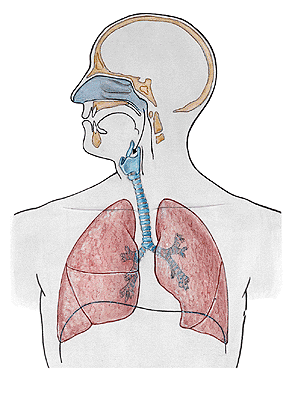 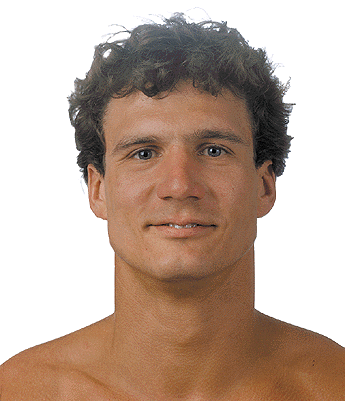 NASUS EXTERNUS
Radix nasi
Dorsum nasi
Apex nasi
Nares
Alae nasi
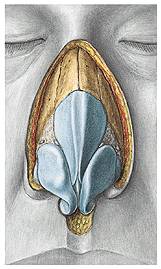 Cartilago nasi lateralis
Cartilago alaris major
   - crus laterale
   - crus mediale
Cartilagines alares minores
Cartilagines nasales accessoriae
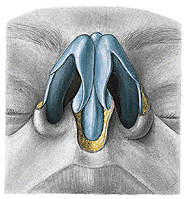 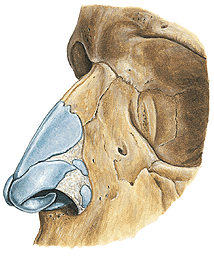 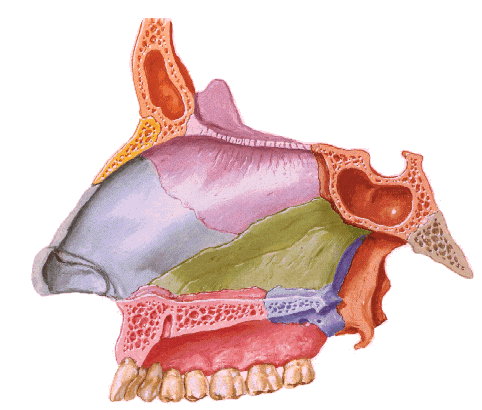 SEPTUM NASI
Cartilago alaris major – crus mediale
Cartilago septi nasi
Lamina perpendicularis ossis ethmoidalis
Vomer
CAVITAS NASI
 - vestibulum – limen, vibrisae
 - cavitas nasi propria – meatus nasi sup., medius, inf.
    meatus nasi communis, meatus nasopharyngeus, choanae
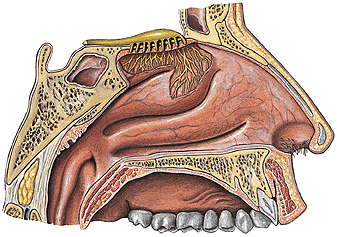 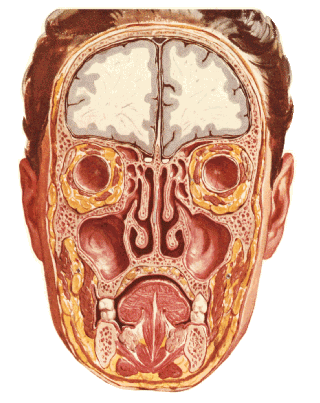 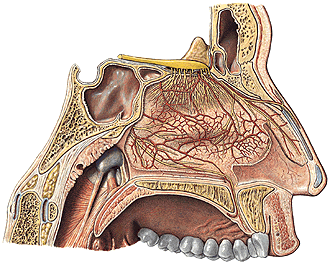 Septum nasi
 - pars membranacea
 - pars cartilaginea
 - pars ossea
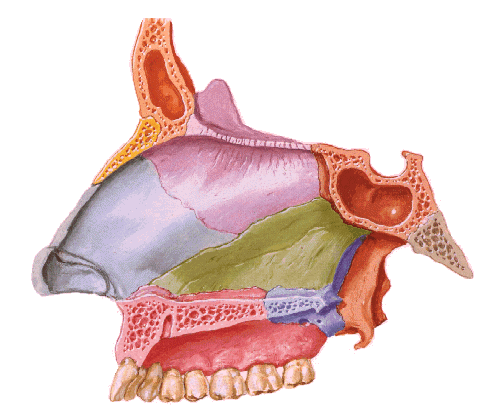 Superior wall: cartilago nasi lateralis, os nasale, 
 		   pars nasalis ossis frontalis, lamina cribrosa
                         ossis ethmoidalis, corpus ossis sphenoidalis
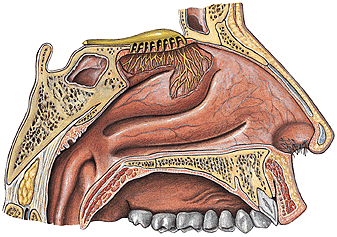 Inferior wall:
processus palatinus
maxillae, lamina 
horizontalis ossis 
palatini

canalis incisivus
NASAL MUCOSA
Regio respiratoria 
    plexus cavernosi - epistaxis
Regio olfactoria
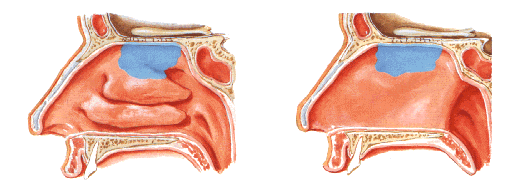 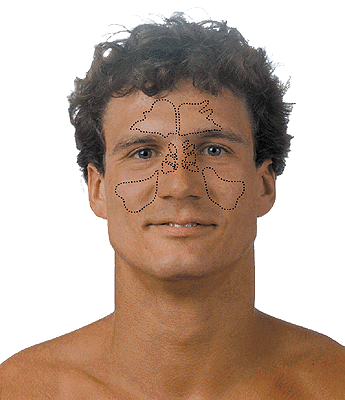 SINUS PARANASALES

Sinus maxillaris
Sinus frontalis
Sinus ethmoidales
Sinus sphenoidalis
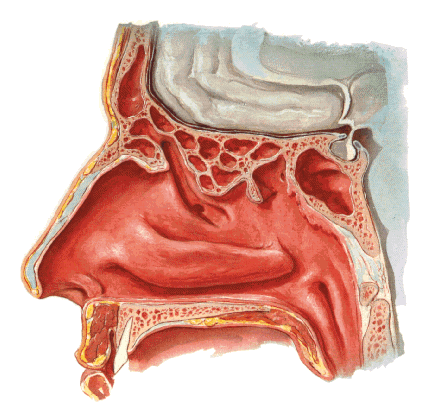 Meatus nasi inf. – ductus nasolacrimalis
Meatus nasi medius – sinus maxillaris, frontalis, cellulae 
ethmoidales anteriores
Meatus nasi sup. – cellulae ethmoidales posteriores, sinus 
    sphenoidalis
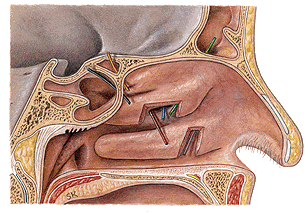 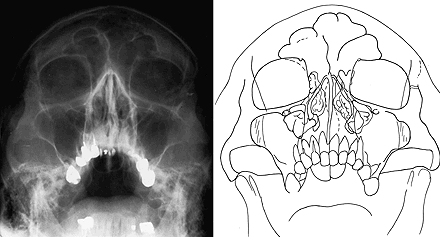 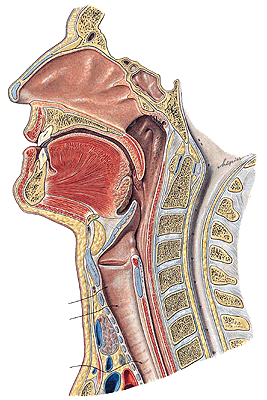 PHARYNX

Aditus laryngis
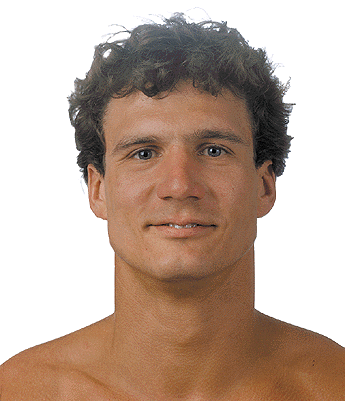 LARYNX

Prominentia laryngis
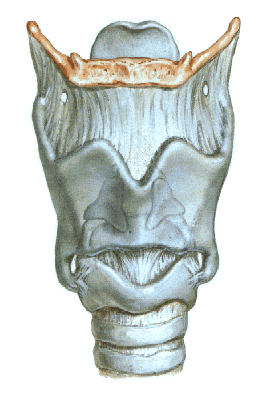 CARTILAGINES LARYNGIS:

Cartilago thyroidea
Cartilago cricoidea
Cartilago arytenoidea
Cartilago epiglotica
Cartilago corniculata
Cartilago cuneiformis
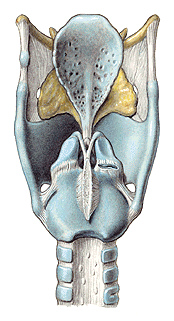 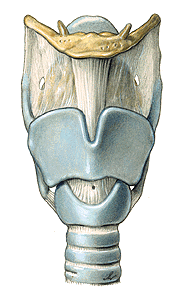 LARYNX

Membrana thyrohyoidea

Cartilago thyroidea
lamina dextra
lamina sinistra
cornua superiora
cornua inferiora
facies art. cricoidea
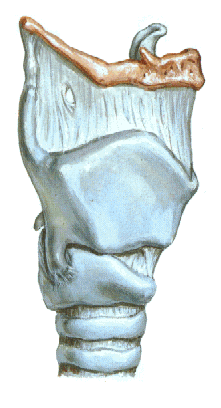 CARTILAGO CRICOIDEA
            -arcus
            -lamina
            -facies articularis 
              arytenoidea
            -facies articularis 
              thyroidea
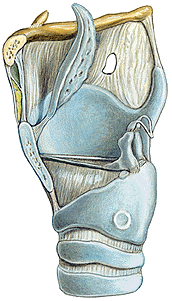 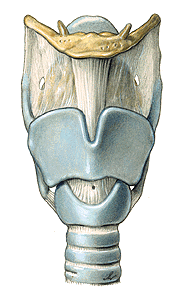 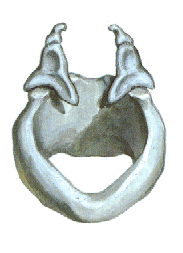 CARTILAGO ARYTENOIDEA 
                                - apex
                                - basis
                                   - facies art. cricoidea
                                 - processus vocalis
                                 - processus 
                                     muscularis
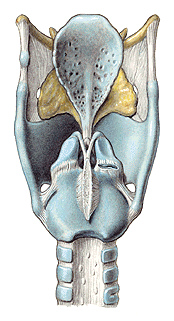 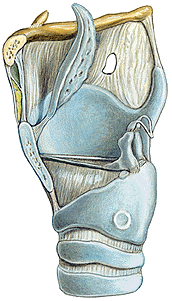 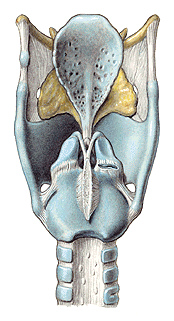 CARTILAGO EPIGLOTTICA
petiolus epiglottidis
lamina

CARTILAGO CORNICULATA

CARTILAGO CUNEIFORMIS
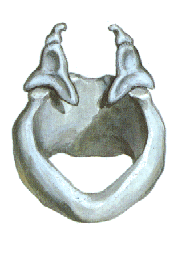 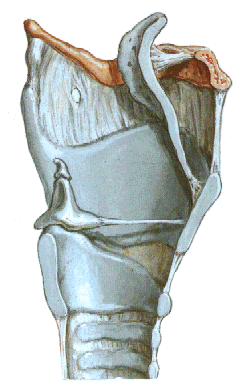 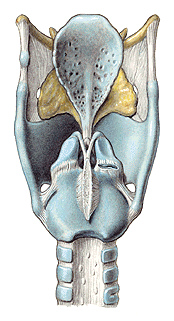 ARTICULATIO CRICOARYTENOIDEA

ARTICULATIO CRICOTHYROIDEA
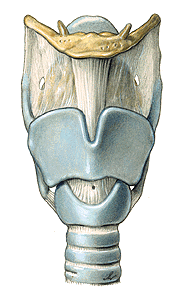 CONUS ELASTICUS
lig. cricothyroideum- coniotomy
lig. vocale – plica vocalis
Lig. cricotracheale
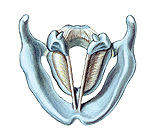 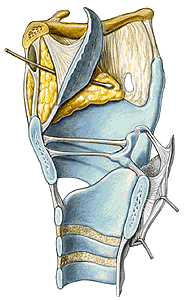 Lig thyroepiglotticum
Lig. hyoepiglotticum
Spatium preepiglotticum

MEMBRANA QUADRANGULARIS
lig. vestibulare – plica vestibularis

MEMBRANA FIBROELASTICA
LARYNGIS
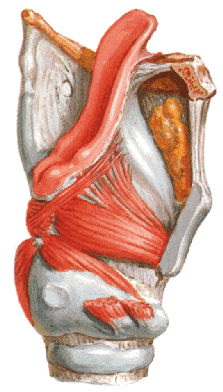 MUSCULI LARYNGIS

M. thyroarytenoideus
(thyroepiglotticus)
M. vocalis

Rima glottidis – pars intermembranacea
                         – pars intercartilaginea
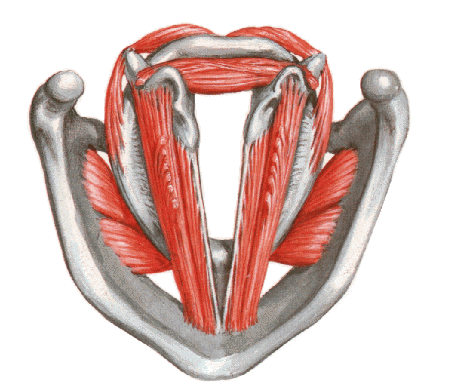 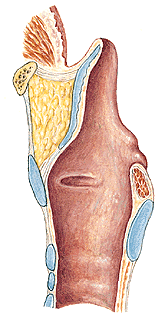 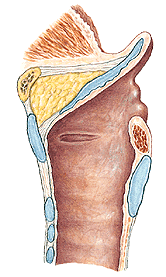 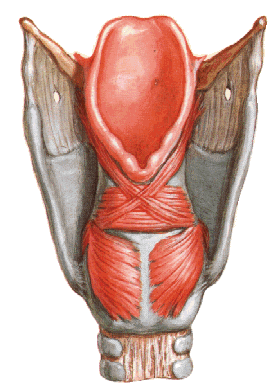 M. cricoarytenoideus post.
      - respiration
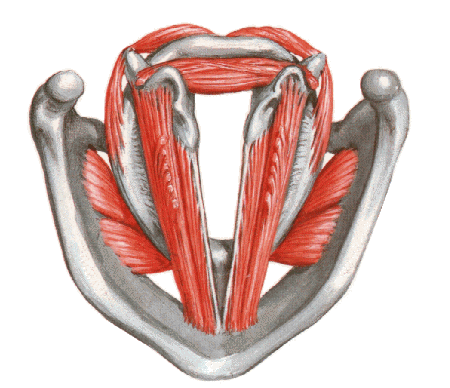 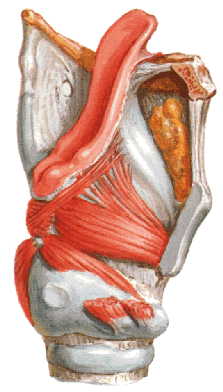 M. cricoarytenoideus lateralis
M. arytenoideus transversus
M. arytenoideus obliquus (aryepiglotticus)
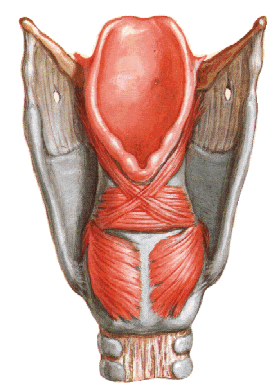 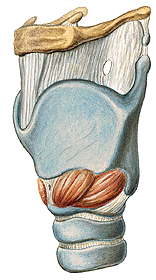 M. cricothyroideus
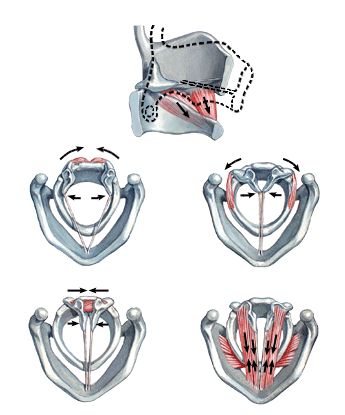 M. cricothyroideus
M. cricoarytenoideus 
lateralis
M. cricoarytenoideus
 post.
M. arytenoideus trans. et obliq.
M. thyroarytenoideus
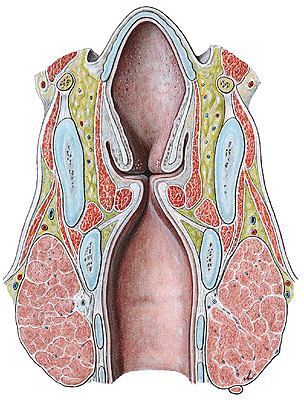 CAVITAS LARYNGIS

vestibulum laryngis
plicae vestibulares
rima vestibuli
plicae vocales
rima glottidis
-glottis
-ventriculus laryngis
cavitas infraglottica
ADITUS LARYNGIS
-epiglottis, plicae aryepiglotticae (tuberculum cuneiforme 
 et corniculatum), plica interarytenoidea,incisura inter-
                                                                                     arytenoidea
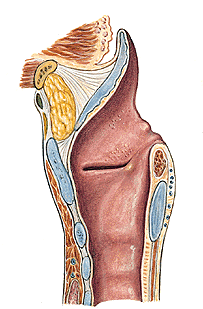 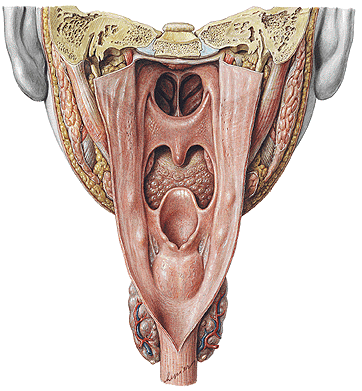 plicae vestibulares
plicae vocales
LARYNGOSCOPY
direct
indirect
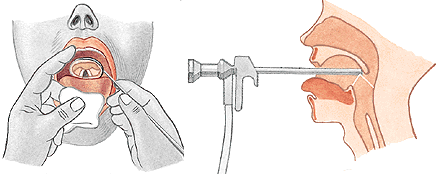 RESPIRATION
PHONATION
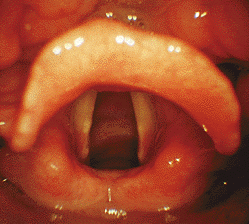 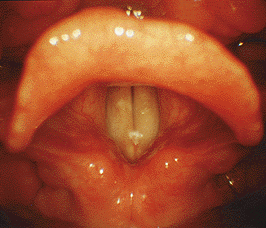 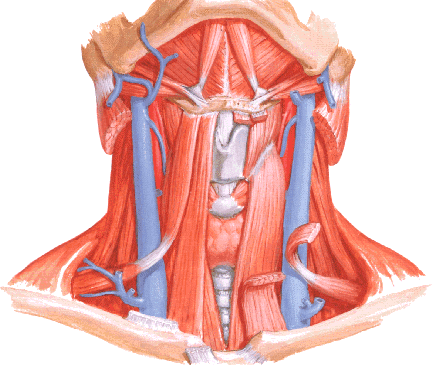 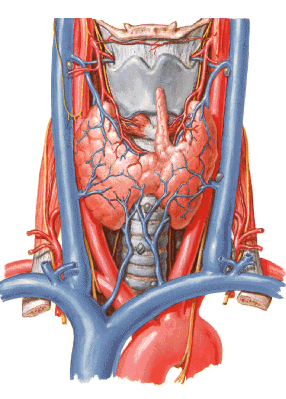 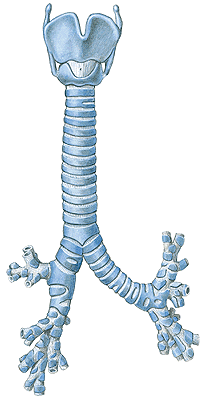 TRACHEA

pars cervicalis
pars thoracica
bifurcatio tracheae 
- carina tracheae 
15-20 cartilagines tracheales
ligg. anularia
paries membranaceus
 (m. trachealis)
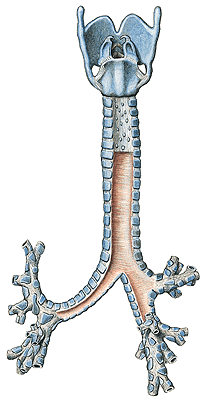 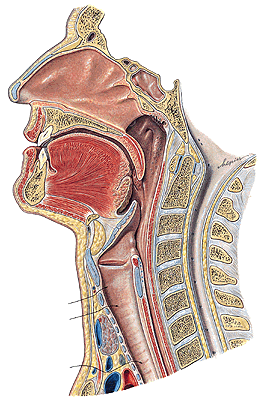 CONIOTOMIA (CRICOTHYROTOMIA)
TRACHEOTOMIA SUPERIOR
TRACHEOTOMIA INFERIOR
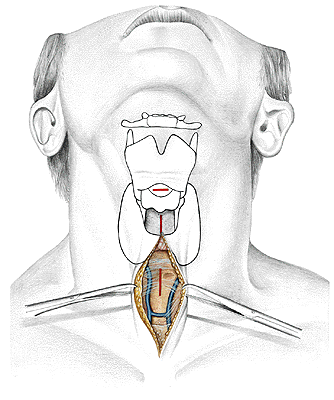 BRONCHI
- principales
- lobares
- segmentales

BRONCHIOLI
ALVEOLI
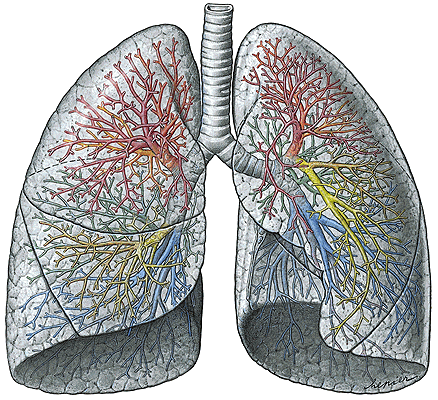 Arbor bronchialis
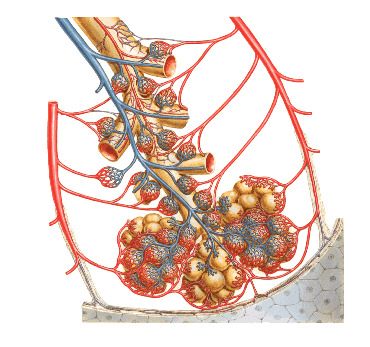 PULMO DEXTER
Lobus superior, 
medius et inferior
Fissura obliqua
et horizontalis
Apex pulmonis
Basis pulmonis
(facies diaphragmatica)
Facies costalis
Facies mediastinalis
Margo anterior
            inferior
            posterior
PULMO SINISTER
      Lobus superior et
      inferior
      Fissura obliqua
      Incisura cardiaca
      Lingula
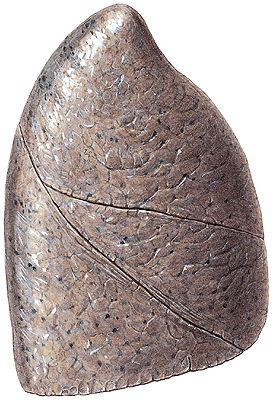 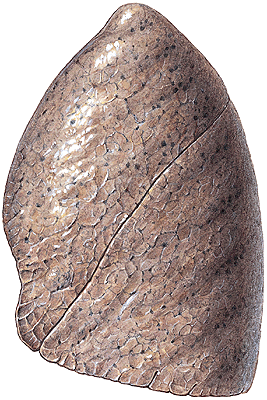 FACIES MEDIASTINALIS
    hillum pulmonis
    radix pulmonis
    lig. pulmonale 
    impressio cardiaca
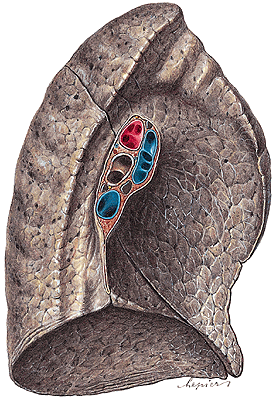 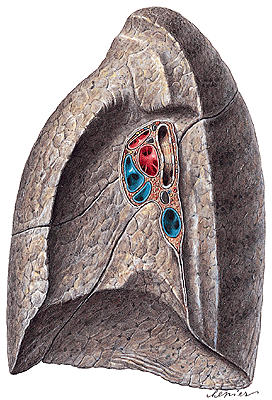 SEGMENTA BRONCHOPULMONALIA DEXTRA
s. apicale          4. s. laterale        6. s. apicale
s. posterius      5. s. mediale       7. s. basale mediale
s. anterius                                     8. s. basale anterius
                                                           9. s. basale laterale
                                                          10. s. basale posterius
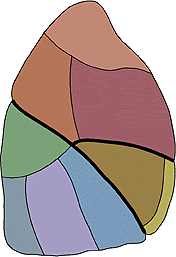 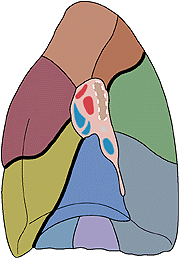 SEGMENTA BRONCHOPULMONALIA SINISTRA
1+2. s. apicoposterius                     6. s. apicale
3. s. anterius                                     (7. s. basale mediale)
4. s. lingulare superius                    8. s. basale anterius
5. s. lingulare inferius                      9. s. basale laterale
                                                          10. s. basale posterius
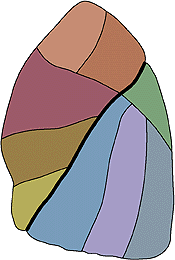 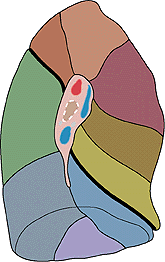 PLEURA - visceralis
                - parietalis - costalis
                                   - diaphragmatica
                                   - mediastinalis
   Cavitas pleuralis
   Cupula pleurae
Recessus pleurae:

r. costodiaphragmaticus
r. costomediastinalis
r. phrenicomediastinalis


Pneumothorax
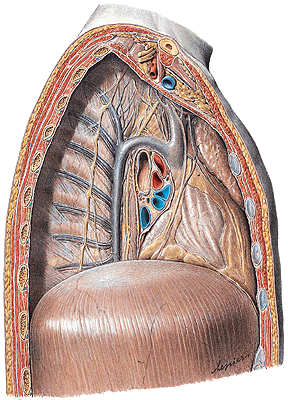 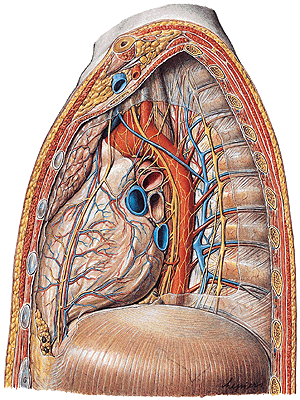 Area interpleuralis sup. (thymica)

Area interpleuralis inf. (pericardiaca)
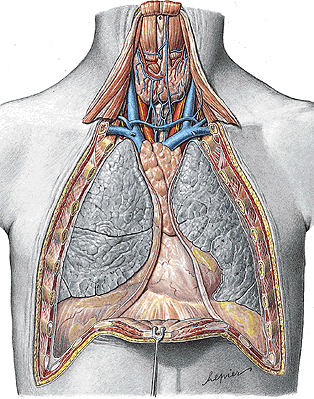 EXPIRATION
INSPIRATION
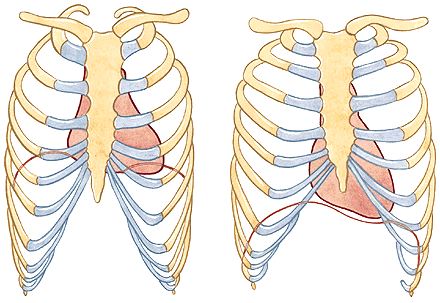 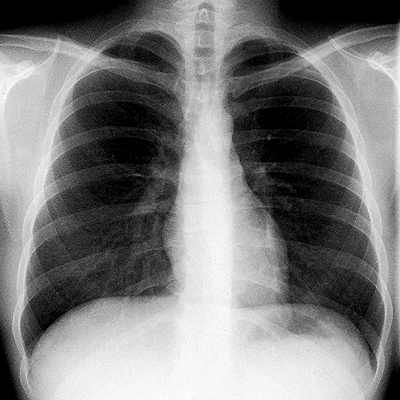 Illustrations and photographs were copied from:
Atlas der Anatomie des Menschen/Sobotta.
Putz,R., und Pabst,R. 20. Auflage. München: 
Urban & Schwarzenberg, 1993
Netter: Interactive Atlas of Human Anatomy. 
Windows Version 2.0